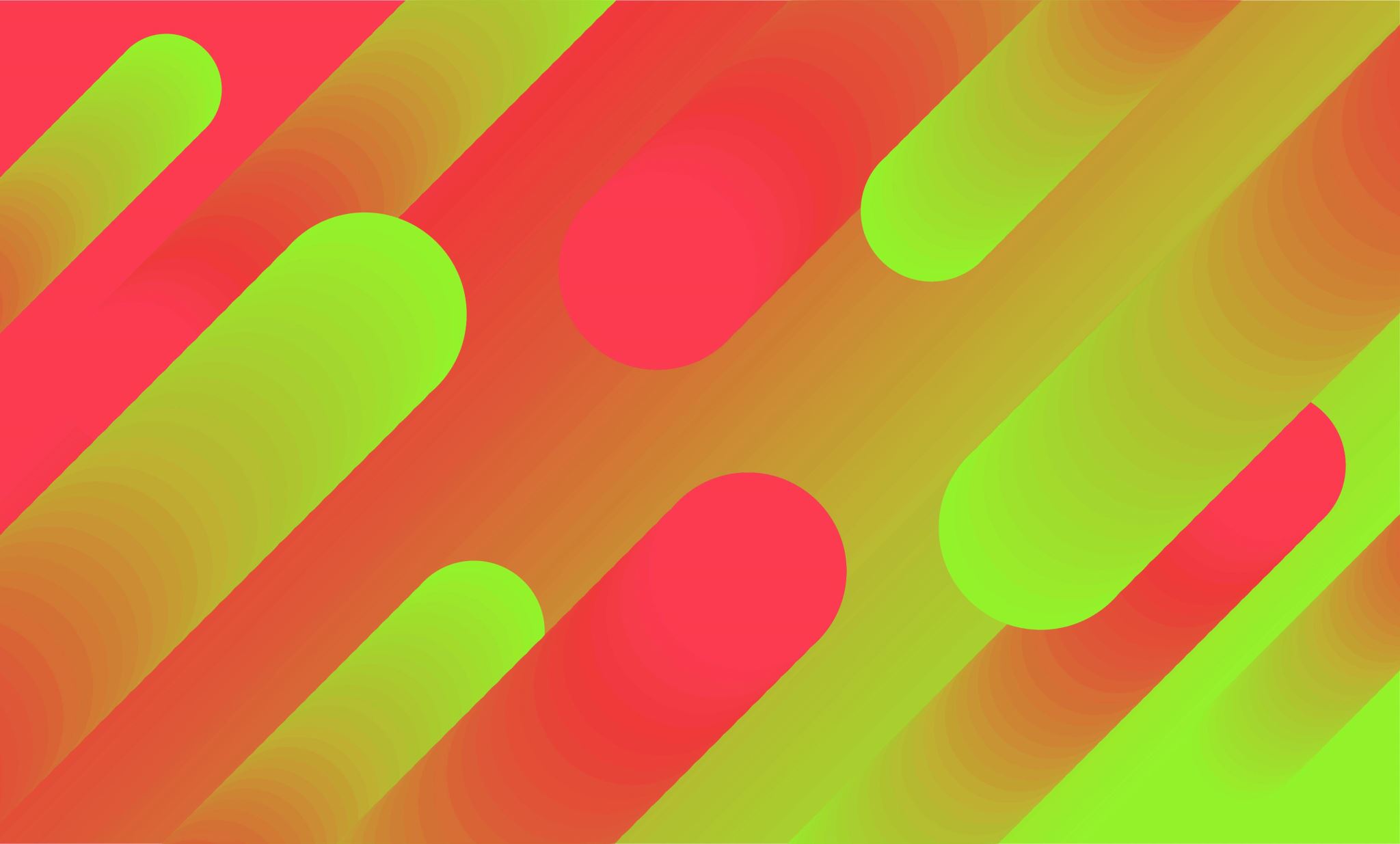 Apprenticeships
National Apprenticeship Week
Apprenticeships are a way to continue learning and gaining more qualifications after you leave school, either at 16 or at 18, or even when you are much older!
They are a way of working and learning, with the majority of your time spent working for the company.
The company pays for your training and qualifications.
20% of your time is set aside for training.
And yes- you get paid for the work you do!
What are they?
Let’s find out more about apprenticeships
Local and National opportunities
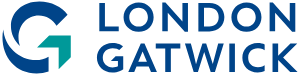 Local training providers
Crawley College and East Surrey College
Plumpton College
Steve Willis Training
Rewards Training
Local and multinational companies
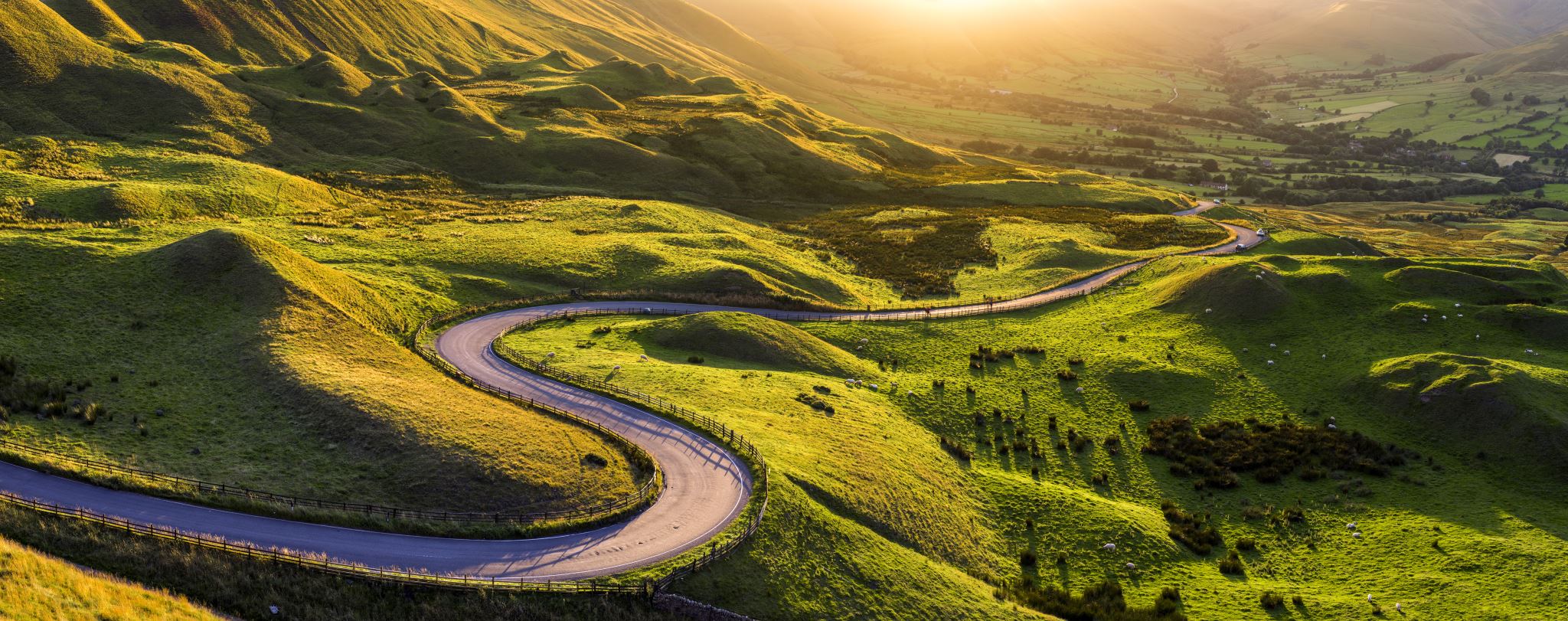 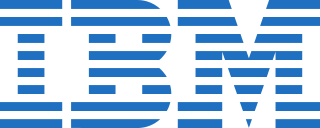 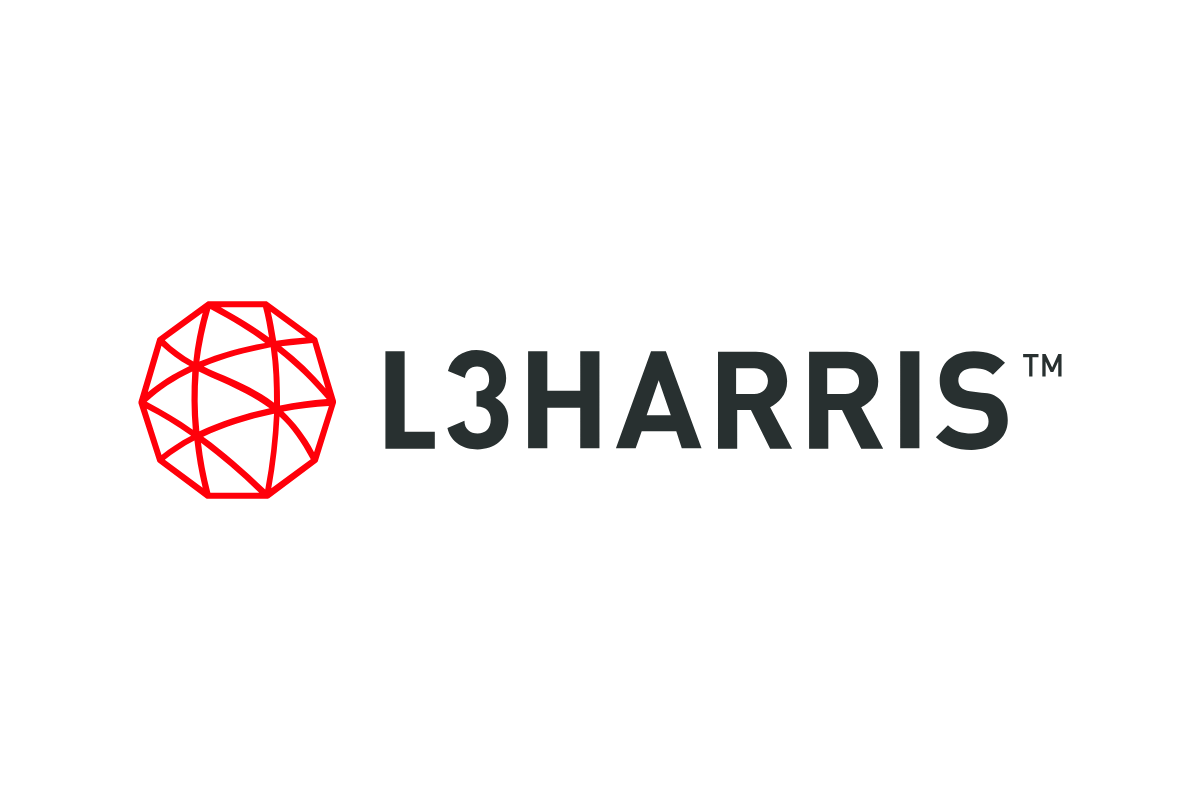 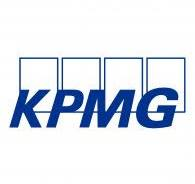 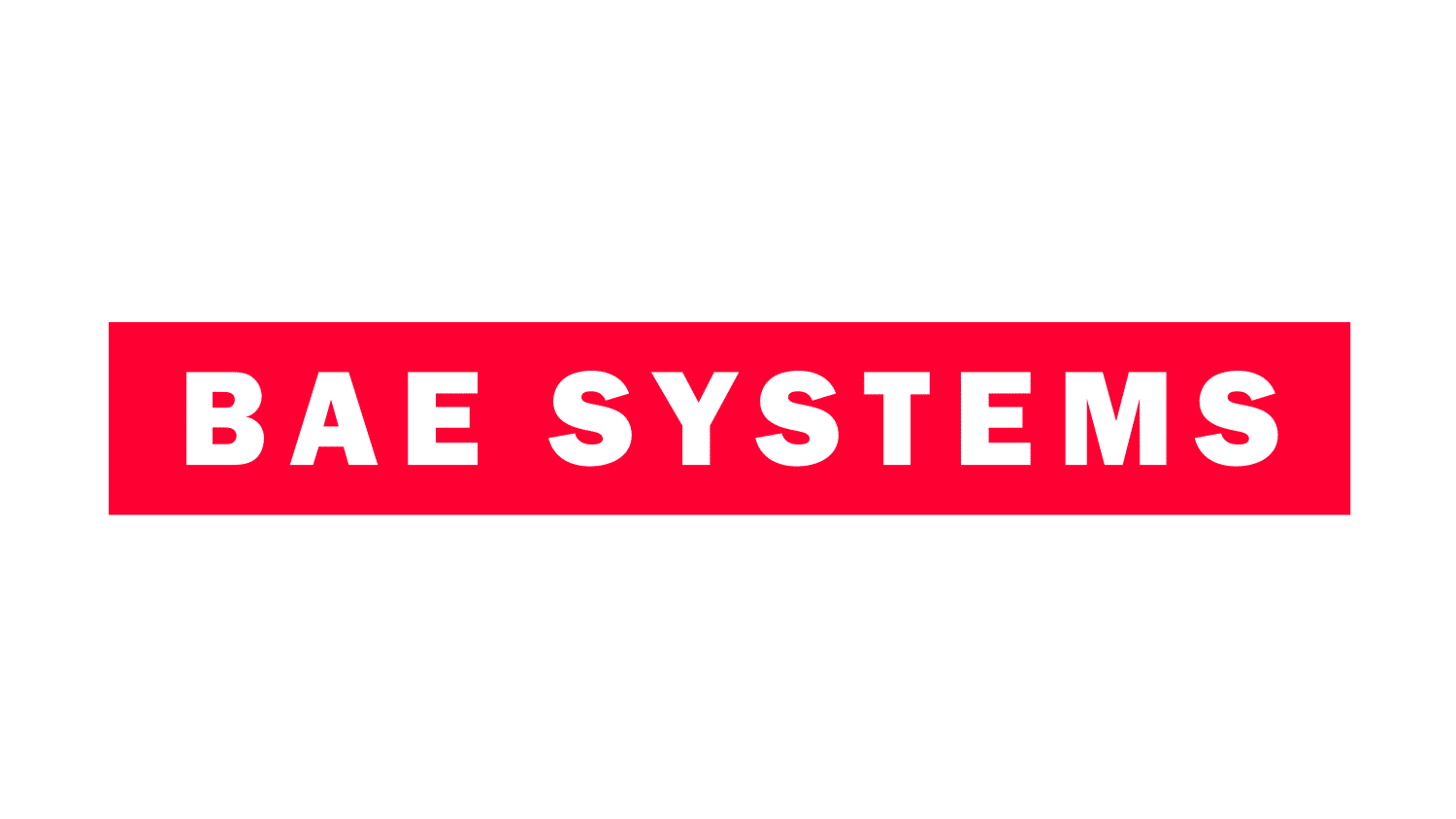 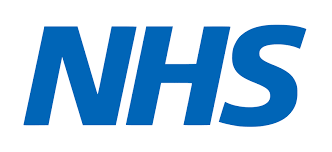 What levels are there?
There are different levels for different careers and for students with different grades at GCSE or A-Level

L2 Intermediate (generally when leaving year 11)

L3 Advanced (often when leaving after year 11 or Sixth form)

L4-5 Higher Apprenticeships
L6     Degree apprenticeships (after securing good A-Levels or L3 qualifications)

L7 Degree Apprenticeship (equivalent to a Masters)
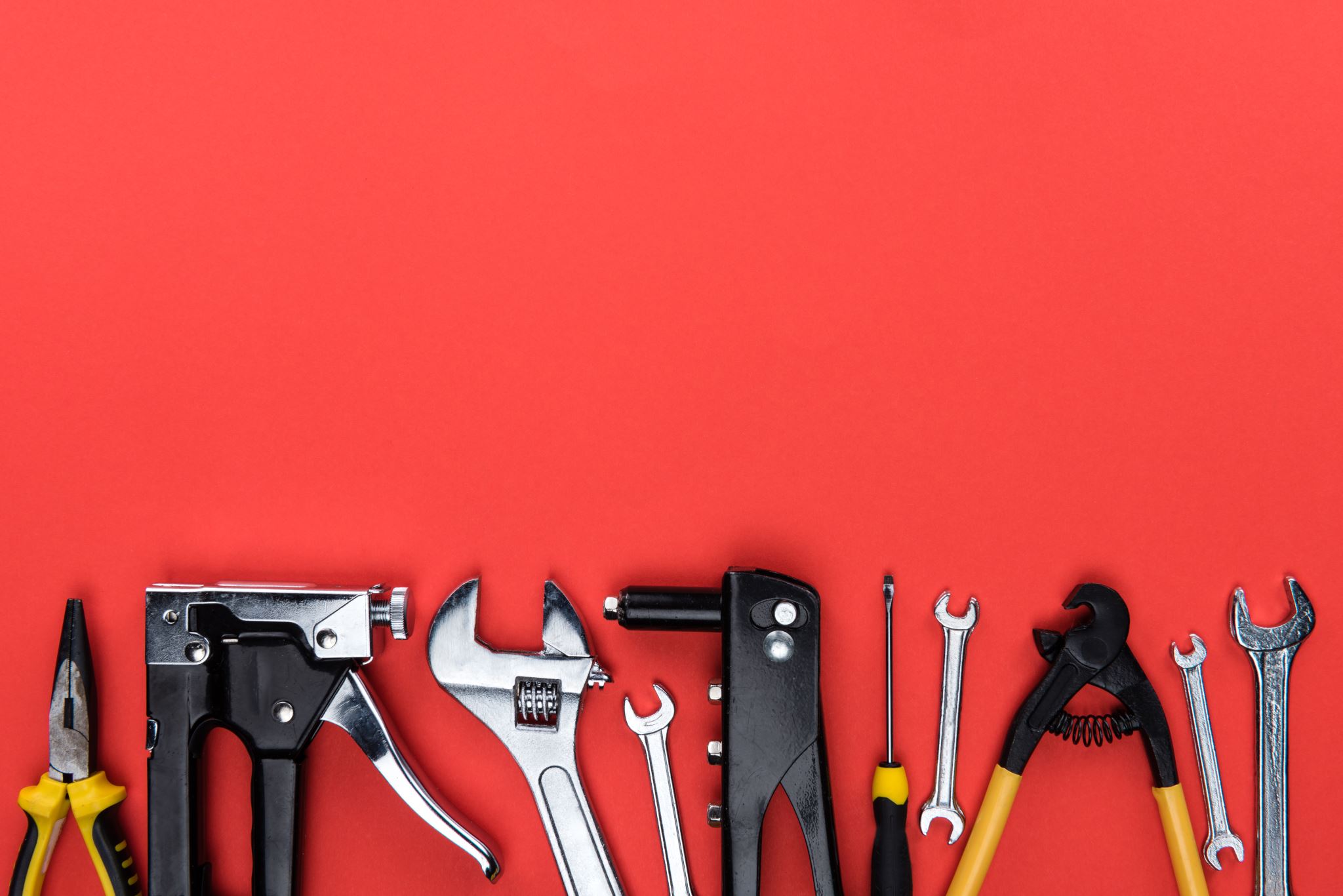 What kind of jobs can I get an apprenticeship in?
What first springs to your mind?
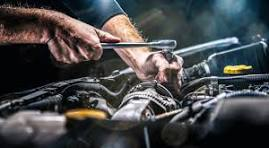 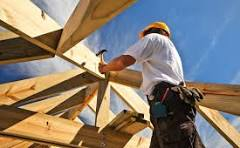 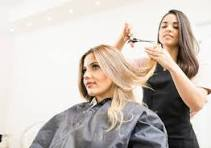 What if I told you that you could be lucky and get an apprenticeship in almost anything! There are even now Medical Doctor degree apprenticeships!
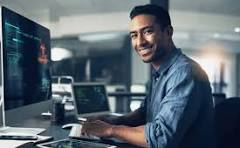 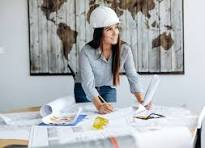 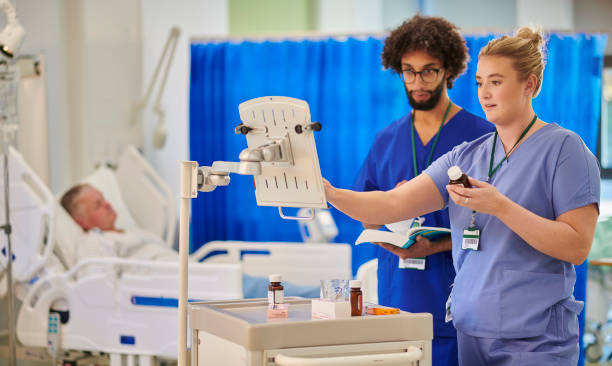 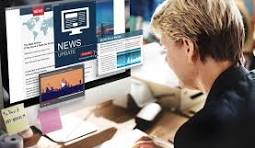 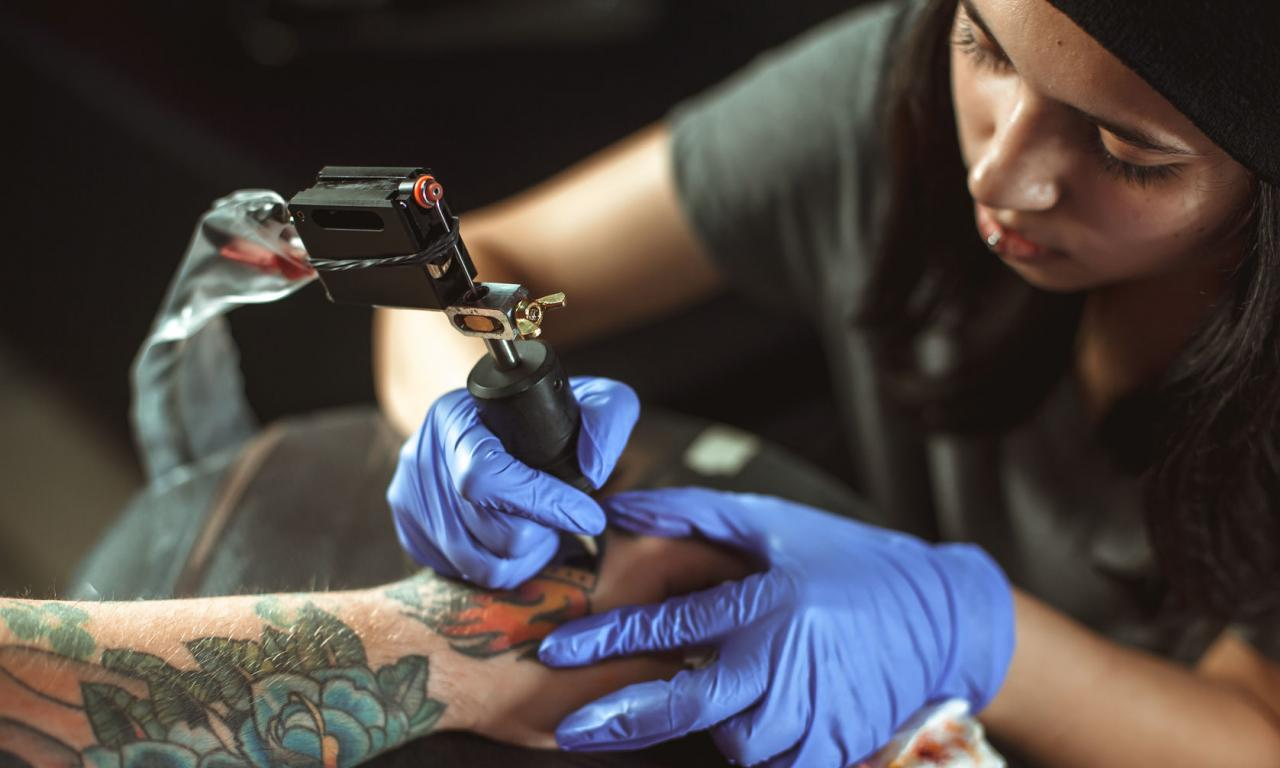 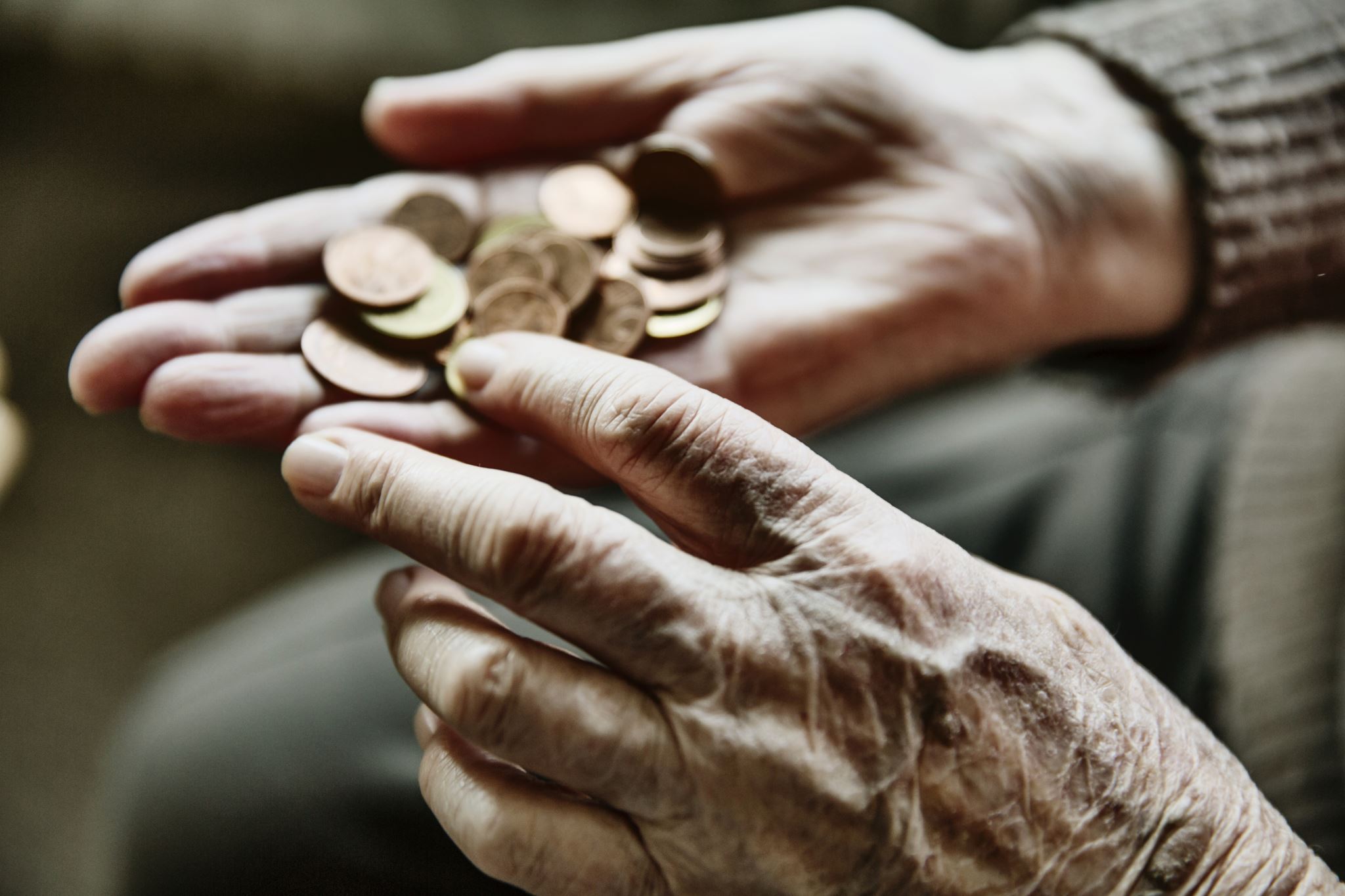 Money Money Money!How much can I earn?
How much can I earn?
16 -18 years old
£6.40 
That’s not much! 
remember though, the company are investing in you, paying you and paying for your training.
18+ and taking on a higher or degree apprenticeship can earn much more!
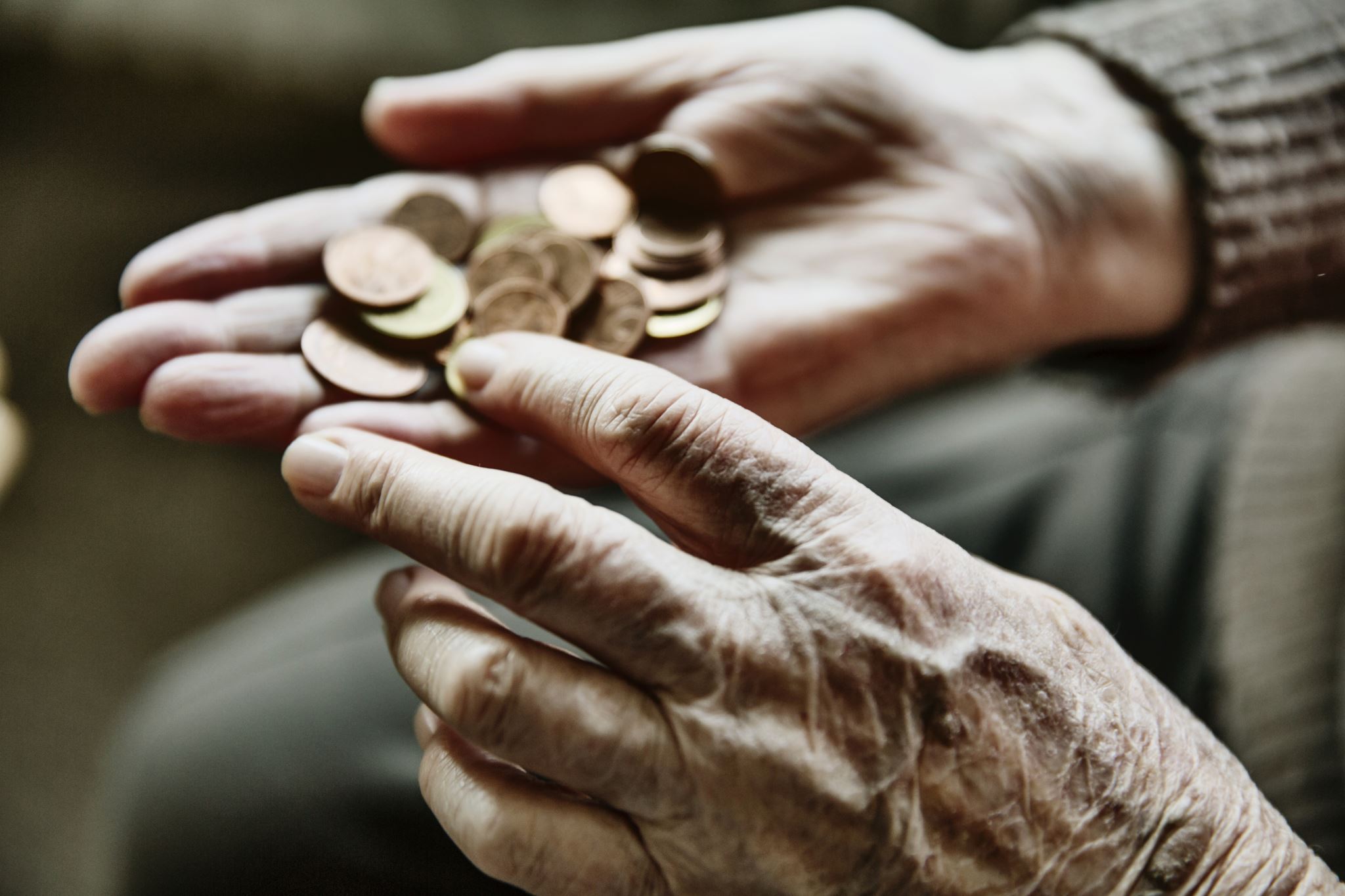 Money, Money, Money!
How much can I earn 18 +?
If you get good A-Levels or L3 qualifications like BTECS, you can 	apply for Advanced, Higher and Degree Apprenticeships.
The wages for these vary, but I am sure you will be surprised how 	much you can earn as an 18 year old.
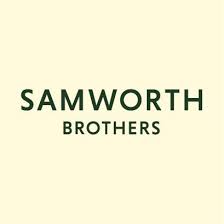 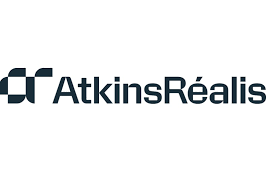 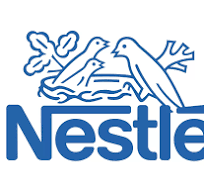 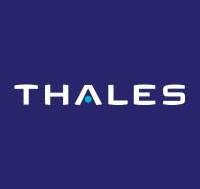 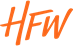 Degree 
£24,375
Digital Marketing
Degree
£28,808
Civil Engineering
L7 Degree 
£27,000
Solicitor
L6 Degree 
£25,988
Food industry Technical professional
Degree
   £22,500
Engineering
What is the most Mr Svoboda has seen for an 18+ apprenticeship?
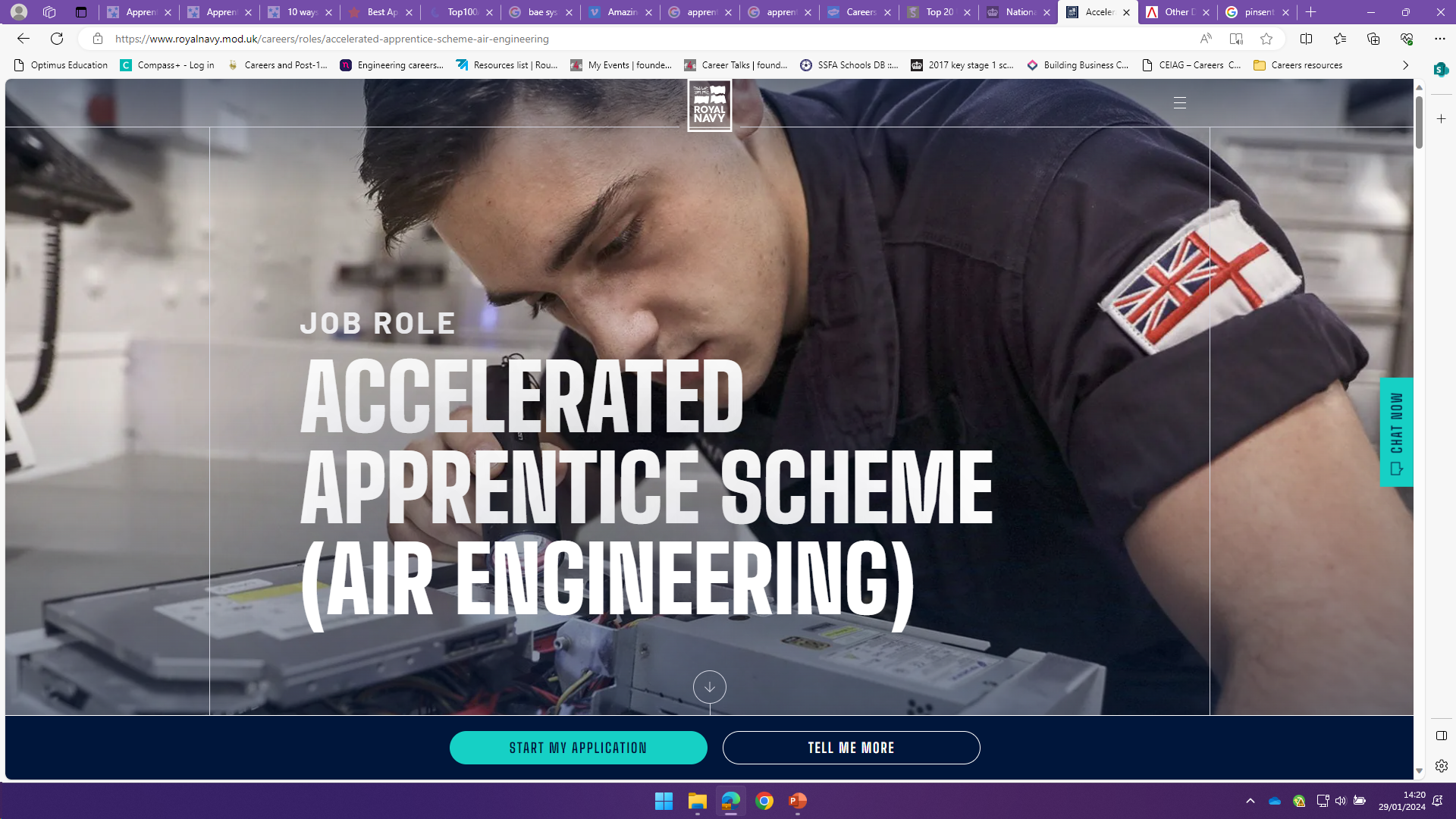 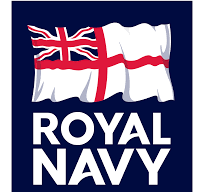 The Royal Navy-£39,974- £62,000